Earth & the Universe
EEn.1.1.1 Explain the Earth’s motion through space, including precession, nutation, the barycenter, and its path about the galaxy.
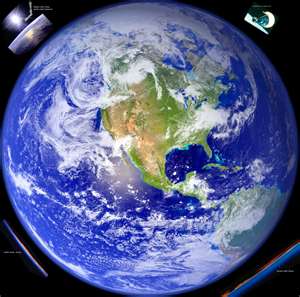 Earth and the Universe
Earth’s hierarchy: 
Universe is made of galaxies
Galaxy is made of many stars
Some stars have planetary systems (similar to our solar system)
Earth is a satellite planet of one particular star (the Sun)
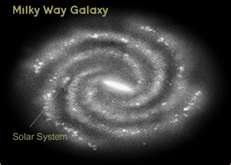 Earth and the Galaxy
Earth lies in the Milky Way Galaxy
The Milky Way Galaxy  has a disk-like shape with a central bulge
Around the galaxy are 4 major spiral arms and numerous minor arms
Our Sun is located in a minor arm
The Sun has orbited the galaxy approx. 20 times
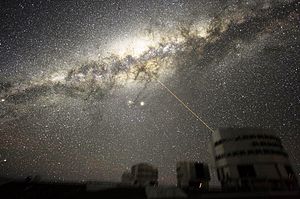 Earth and the Universe
The universe is expanding
The farther away the galaxy is from Earth, the faster it is moving away
All points in the galaxy are moving away from all other points
Most galaxies have a redshift in the light they emit
This indicates that all galaxies are moving away from each other
The redshift, as we see it, depends on the distance from Earth
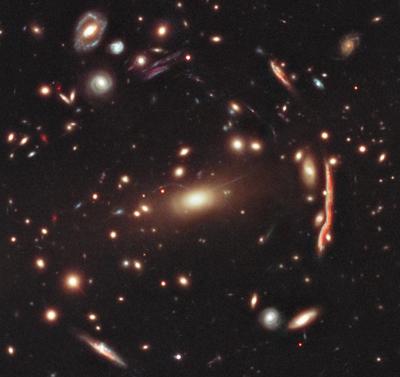 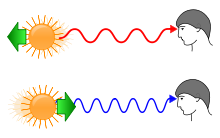 Red Shift
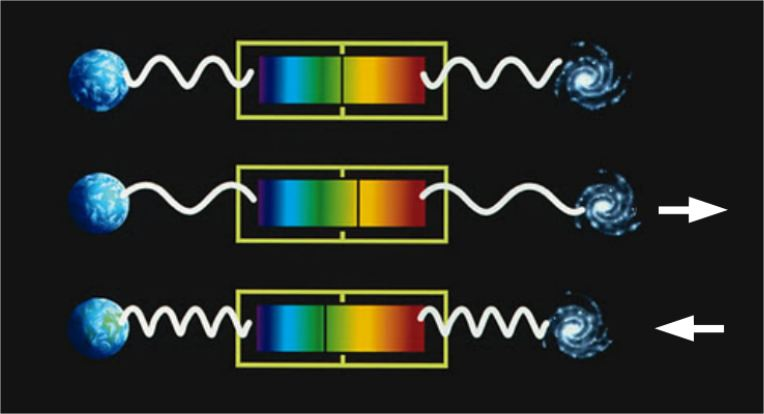 Hubble’s Law:  the more distant galaxies have 	greater red shifts, therefore they are moving 	away at faster speeds.
https://www.youtube.com/watch?v=y5tKC3nEx2I
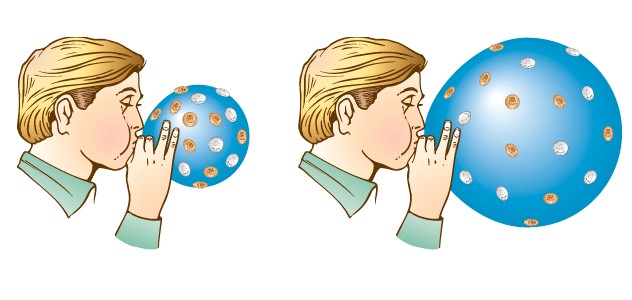 Hubble’s Law
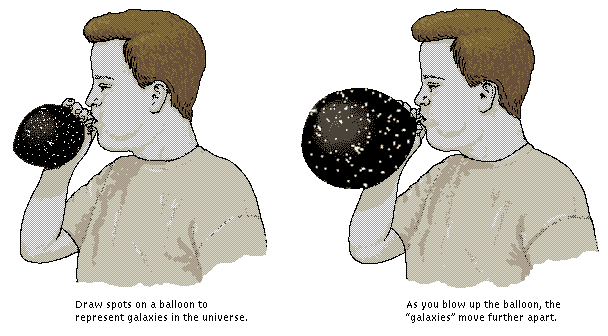 Early Ideas of Earth’s motion
We now know this is not correct but why?
Some things were difficult to explain with a geocentric model
Ex. normal motion for all planets, as observed from Earth, was to the east but occasionally a planet would move in the opposite direction, known as retrograde motion
Therefore, the search for a simple scientific explanation for retrograde motion began
Astronomers assumed that the sun, planets, and stars orbited a stationary Earth, known as the geocentric model (meaning earth-centered)
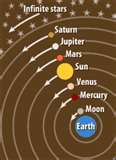 Early Ideas of Earth’s Motion
Nicolaus Copernicus suggested that the Sun was the center of the solar system
This became known as the sun-centered or heliocentric model
This model was a simple explanation for the retrograde motion because the inner planets move faster in their orbits than the outer planets
Galileo Galilei made many discoveries to support the heliocentric model
Discovered that 4 moons orbit Jupiter proving that not all things revolve around the Earth
Isaac Newton discovered the law of universal gravitation which explains how the Sun governs the motion of the planets
Earth’s Motion
Johanne Kepler demonstrated that Copernicus’ ideas were correct
Planetary orbits, such as that of the Earth, follows Kepler’s Laws
Kepler’s first law: each planet orbits the Sun in an ellipse shape rather than a circle
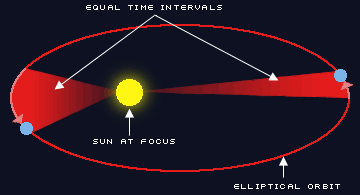 Earth’s Motion
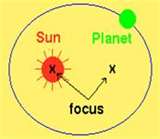 An ellipse is an oval shape that is centered over 2 points, called foci, instead of a single point
The Sun is one of the foci
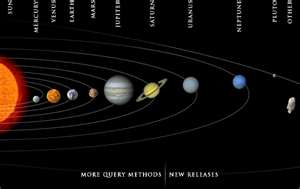 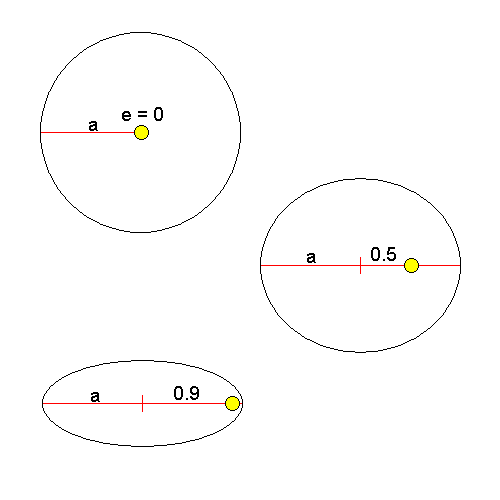 Earth’s Motion
The shape of a planet’s elliptical orbit is defined by its eccentricity- a ratio of the distance between the foci to the length of the major axis
Ranges from 0-1
0= perfect circle
1= elongated oval
Most planets are not very eccentric
https://www.youtube.com/watch?v=EtiA5Aqx7iI&t=16s
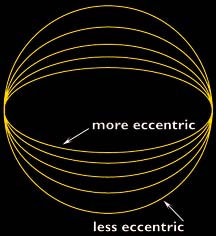 Earth’s Motion
Orbital Period: Length of time it takes a planet to travel a complete elliptical orbit around the Sun.
Kepler’s second law:
Imaginary line between the Sun and a planet sweeps out equal amounts of area in equal amounts of time
Kepler’s third law:
Mathematical relationship between size of ellipse and orbital period
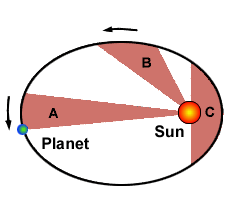 Activity: How old are you on other planets?
Earth’s Motion
Isaac Newton observed Moon’s motion, orbits of planets, and acceleration of falling objects on Earth
Any 2 bodies attract each other with a force that depends on their masses and the distance between the 2 bodies
This force grows stronger in proportion to the product of the 2 masses but diminishes as the square of the distance between them
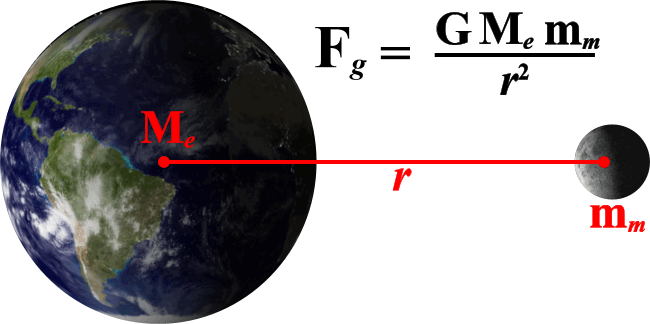 Earth’s Motion
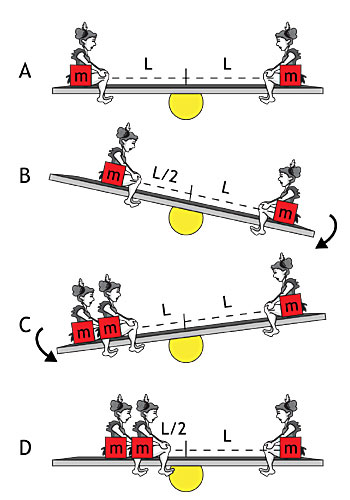 Barycenter- center of mass is the balance point between 2 orbiting bodies
If 1 of 2 bodies orbiting each other is more massive than the other: the center of mass is closer to the more massive body
Earth’s Motion
The Sun is not stationary in the solar system
The Sun moves as the planets tug on it, causing it to orbit the solar systems barycenter
The Sun never strays too far from the solar system barycenter
The Moon doesn’t orbit the Earth’s center but a point between the Earth and the Moon approx. 1,710km below the surface of the Earth
For any planet and the Sun, the center of mass is just above the surface of the Sun or within the Sun because it is much more massive than any planet
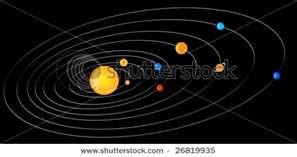 Earth’s axishttp://www.youtube.com/watch?v=82p-DYgGFjI
Precession
Nutation
Wobbling around the axis 
Occurs over an 18 year period and is due to the Moon
Could change amount of seasonal effects
A change in direction of the axis, but without any change in tilt
This changes the stars seen around the Pole but doesn’t affect the seasons
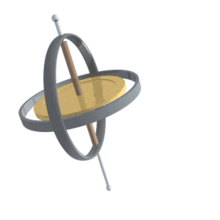 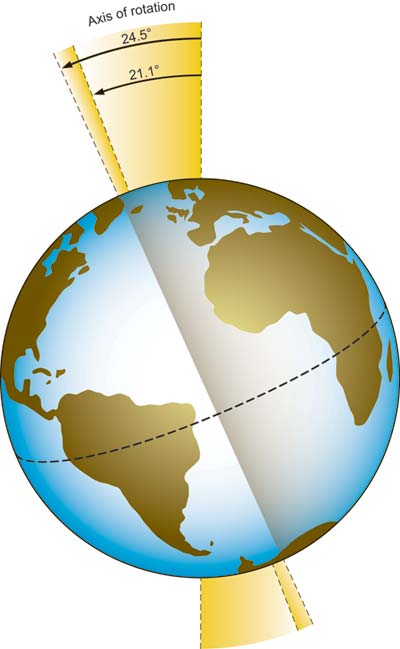 Earth’s Motion
Earth rotates around the Sun 1x a year
Our seasons depend upon the rotation around the sun and Earth’s axis
Earth’s axis tilts 23.5 degrees
Earth rotates around the axis 1x every 24hours (day/night)
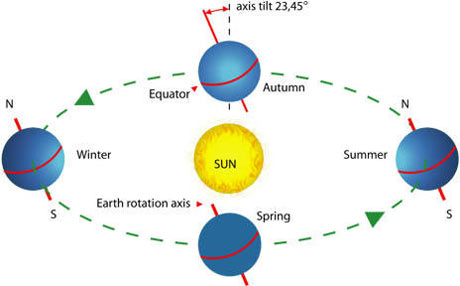 Earth
Earth has many unique properties when compared to other planets

Distance from the Sun- allows water to exist on surface in all 3 state (gas, liquid, solid)

Nearly circular orbit- allows water to exist on surface in all 3 states (gas, liquid, solid)

Moderately dense atmosphere- composed of 78% nitrogen, 21% oxygen, and a mild greenhouse effect make is suitable for life